○○市の現状
人口減少が進んでいる
　　（高齢者の増加↑　子どもの減少↓）
シャッター街
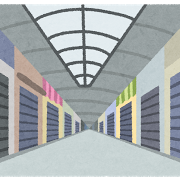 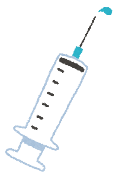 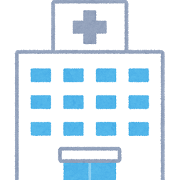 ・医療費や介護費の増加
　　　・空家の増加
　　　・まちのにぎわいが低下
　　　　　　　　　　　　・・・　などが問題になっている。
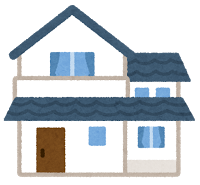 医療費
空き家
にぎわいを生み出していくこと
みんなが住みやすい環境をつくること　・・・などについて
　　　　　　　　　いろいろな対策が議論されているところ
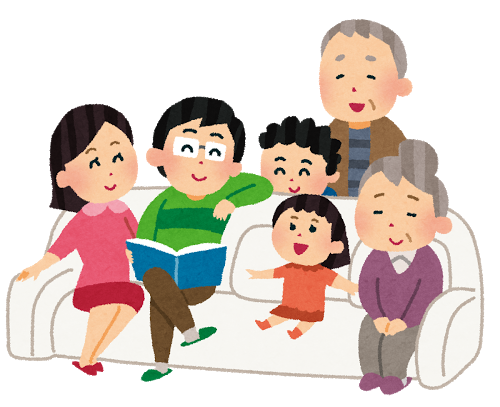 （生徒配布用資料１）
選挙公報
まちづくり
観光
候補者
福祉
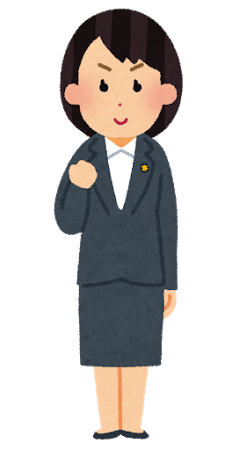 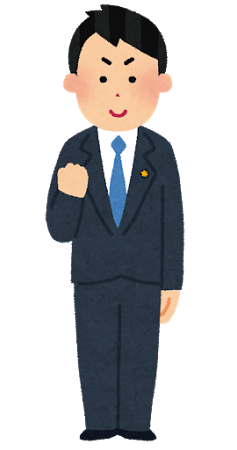 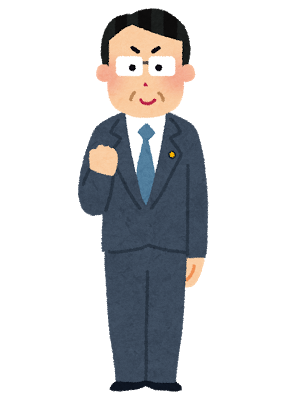 （生徒配布用資料２）
「模擬市長選挙」　ワークシート
候補者の政策を比較して、誰に投票するか考えてみよう！！　　　　　　　　　　　　　　　 （　　　　）年（　　　　）組（　　　　　　　　　　　　　　　　　　　　）
①候補者の政策を「評価できる政策」と「実現に疑問を感じる政策」に分けてみよう。
候補者名（　　　　　　　　　　　　）
候補者名（　　　　　　　　　　　　）
候補者名（　　　　　　　　　　　　）
②グループの他の人と意見交換しよう。　
　　　※他の人の意見で参考になったものをメモしよう。
　　　※分からない用語や気になった用語（キーワード）があれば、後で調べてみよう。
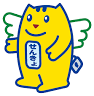 （生徒配布用資料３）